Figure 5. Analyzing the cortical cytoarchitecture of Bassoon-mutant and wild-type mice by immunocytochemistry. ...
Cereb Cortex, Volume 18, Issue 4, April 2008, Pages 890–897, https://doi.org/10.1093/cercor/bhm122
The content of this slide may be subject to copyright: please see the slide notes for details.
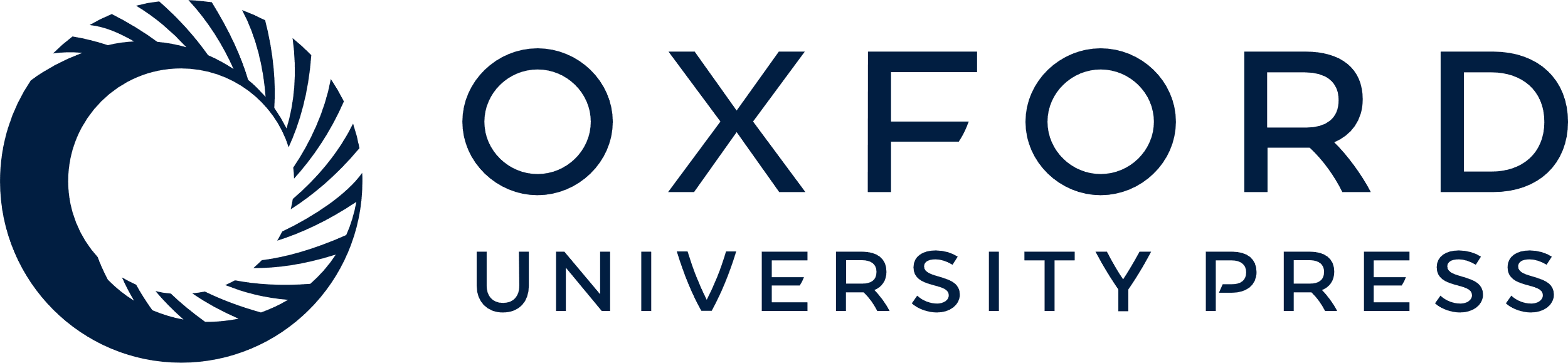 [Speaker Notes: Figure 5. Analyzing the cortical cytoarchitecture of Bassoon-mutant and wild-type mice by immunocytochemistry. Horizontal sections were used to identify neurons by staining the neuronal nuclear protein NeuN (green) and glia cells by staining the glia-specific protein S100β. NeuN- and S100β-immunoreactive cell bodies (showing a nucleus) were counted within rectangles laid over the different cortical layers (supragranular layers: II/III, granular layer: IV, and infragranular layers: Va/Vb and VI) of the immunostained sections (see Materials and Methods).


Unless provided in the caption above, the following copyright applies to the content of this slide: © The Author 2007. Published by Oxford University Press. All rights reserved. For permissions, please e-mail: journals.permissions@oxfordjournals.org]